Ch. 6 The Outer PlanetsSec 6.1 Jupiter
Jupiter as viewed by an Amateur Australian Astronomer
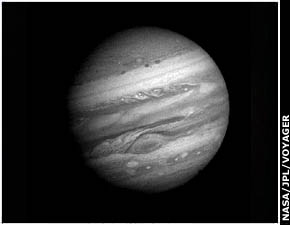 I. Properties
A. Basic Info	
  1. Most powerful Roman god
  2. 4th brightest object in the sky	
  3. 4 large moons, many smaller
B. Size  (*compare mass to other planets)
  1. 318 ME / .001 MS / 11.2 dE
  2. Density only 1300 kg/m3
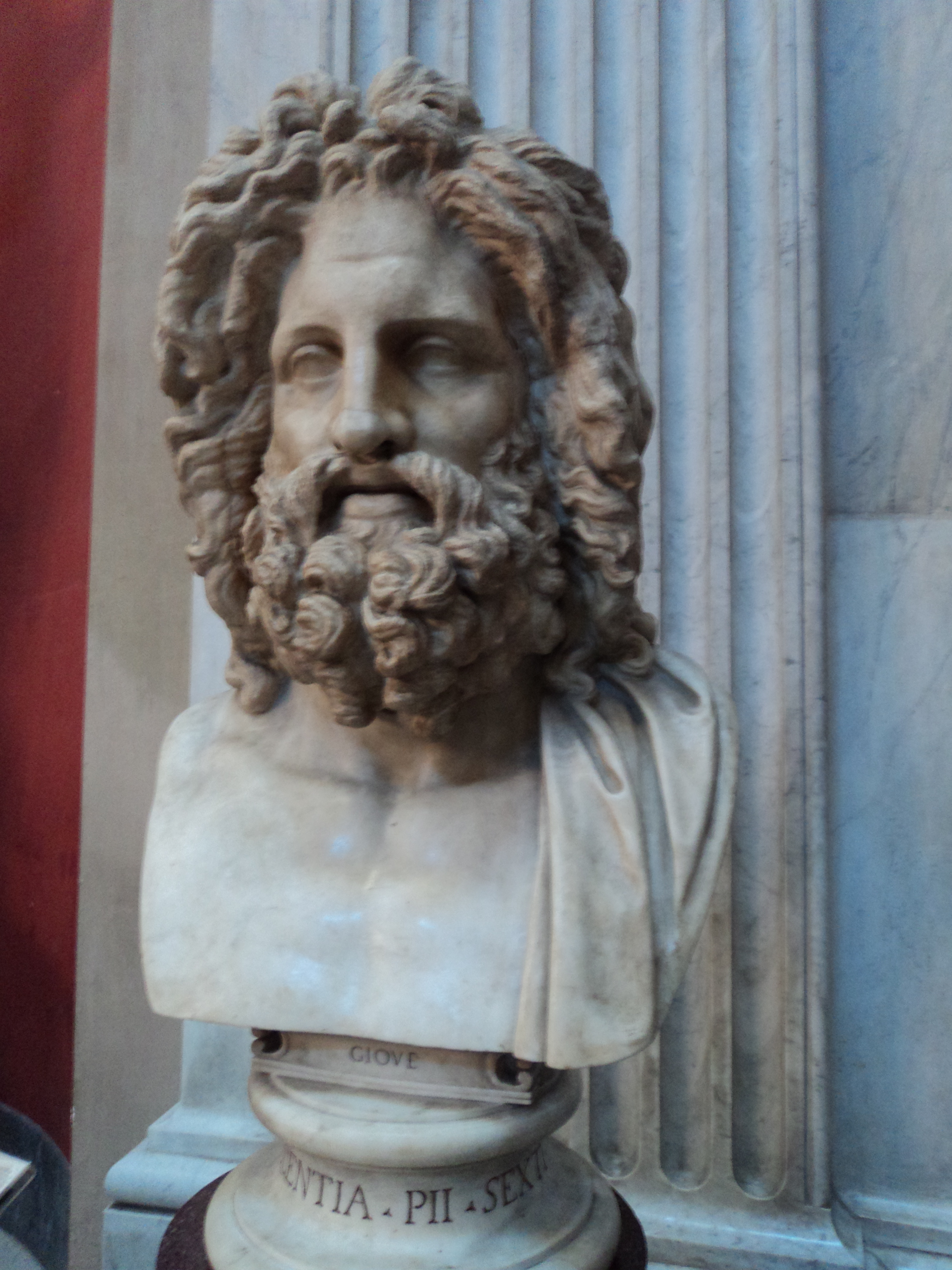 C. Rotation
Differential 
      rotation
2. Fastest avg. rotation:  ~ 10 hrs.
3. Big equatorial bulge 
	  a. Due to fast spin
	  b. It’s mostly liquid/gas, not solid
II. Atmosphere
A. Great Red Spot
  1. Hurricane 2-3x 
      size of Earth
  2. At least 300 
      yrs. old (1665)
  3. ~ 250 mph    
      winds
  4. Engulfs smaller 
      storms
The Great Red Spot
Red Spot Jr.
B. Composition
1. 84 %  H2    /    14 %  He
    2. Gravity kept light elements
C. Atmospheric Bands
  1. Bright zones (upward convection)
  2. Dark belts (downward convection)
  3. Hi/lo pressure systems wrapped 
      around planet due to fast rotation
4. Alternating East/West flow
5. White & brown ovals
6. Different depths seen
7. Lightning
8. Colors poorly understood
III. Internal Structure
A. Jupiter emits 2 x energy it receives 
B. Not massive enough to be a star
C. Orig. energy (heat) of its formation
D. Interior
  1. Clouds ~ 125 miles thick
  2. Under-- H2 becomes liquid (press.)
  3. Metallic liquid (~12,000 mi. deep)
  4. “Rocky” core -  10 ME
Interior of Jupiter
IV. Magnetosphere
A. Huge sea of charged particles
  1. 20,000 x stronger field than E’s
  2. Radio from accelerated particles
3.Teardrop shape due to solar wind
4. Stretches to Saturn
B. Strength - liquid core / fast rotation
C. Huge aurorae 

E.
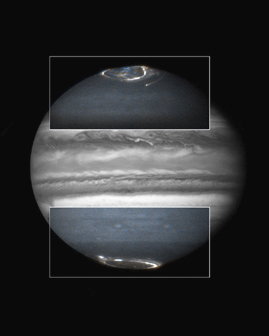 Aurorae on Jupiter
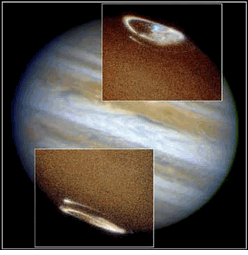 Earth’s Aurorae from Space
View from the ISS..
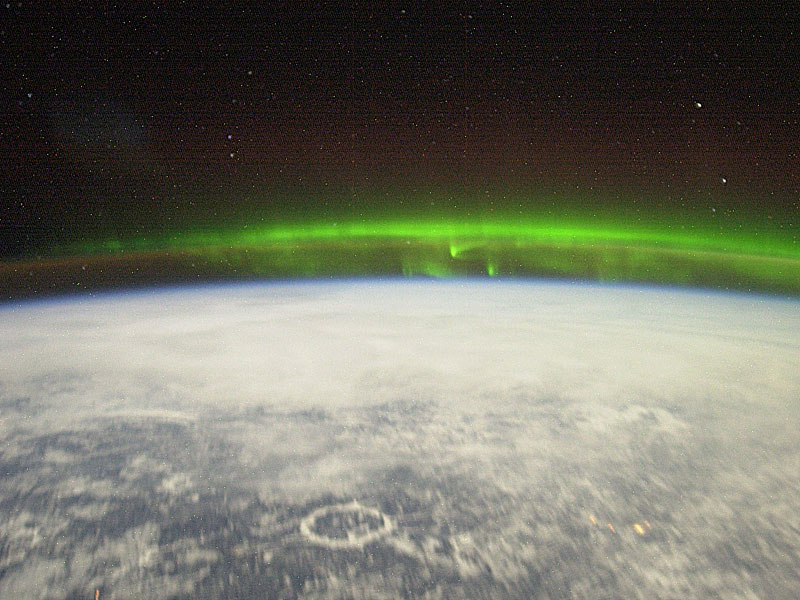 .. and as seen in ultraviolet..
Sec 6.2 Moons of Jupiter
Basic info
  1. Some moons formed w/Jup., others – 
      captured asteroids.
Dozens of little moons - 
    - 4 closer than Io
2. At least 63 total!
3. Some have retrograde orbits
4. Most discovered since 2000
Rare Triple Transit  Oct. 2013
Galilean Moons
B. Galilean “Solar System”
1. Direct, nearly circular, flat orbits
2. Gravitationally (tidally) locked
3. Density decreases away from planet
  a. Io/Europa:  Large iron cores
  b. Ganymede/Callisto:  More ice
4. Orbits are in resonance (1:2:4)
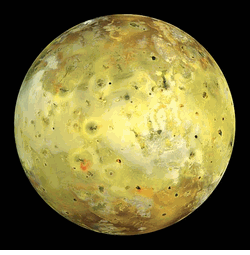 C. Io - The Most Active Moon
1. Similar mass/radius to our Moon
2. **Most geologically active object**
  a. Very hot, powerful volcanoes
  b. Voyager I found 8 erupting at once!
  c. Sulfur compounds create colors
  d. No craters, cracks, etc.. (youngest)
  e. Thin, temporary atmosphere of SO2 
  f. Maps 
     change
     constantly
Plume 2007
3. Plasma torus  (mmm.. space doughnut)
a. Magnetosphere covers inner moons
  b. Sweeps up particles from Io’s volcanoes  (lots of sulfur in plasma)
  c. Strong, dangerous radiation
d. Can be photographed from Earth
4. Tidal stress: Io’s interior stretched & squeezed     Ex/ bending a wire
Io’s
Plasma 
Torus
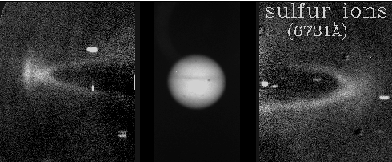 D. Europa:  Liquid Water
1. Few craters -- young surface
   2. Cracks/lines due to tidal forces
   3. 60 mile deep ocean under ice??
    a. Could have more water than Earth!
       b. Icebergs may form, 
           move, refreeze
   4. Weak, var. mag. field –
        salt water?   
   5. Life??  6. JUICE
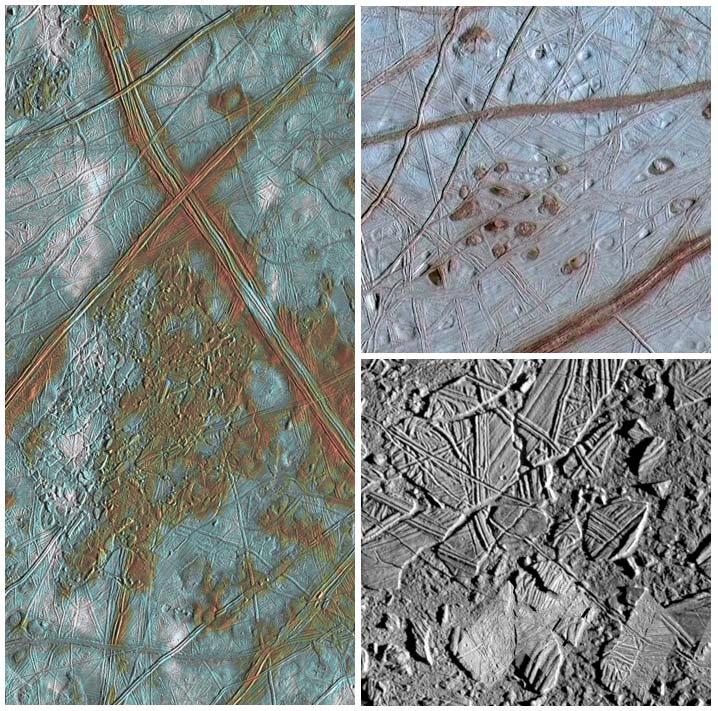 Lake on Europa - 2011
E. Ganymede & Callisto
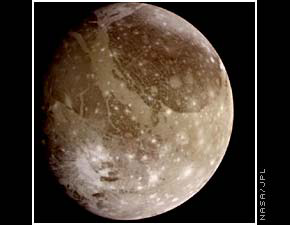 1. Both low density (2000 kg/m3)
2. Lots of ice
3. Ganymede -- *largest moon 
  a. Dark, old areas - ex/ Galileo Regio
  b. Light areas - release of water
  c. Meteor impacts (ice “*maria”)
d. Grooves - past *tectonic motion
e. Weak, variable magnetic field
  (moving slush?)
f. Magnetosphere
    (only moon)
Inside Ganymede
4. Callisto - most heavily cratered object
a. 2 large basins w/ concentric ridges
  b. Largest basin - Valhalla
  c. No internal differentiationd. No 
       internal
       heat
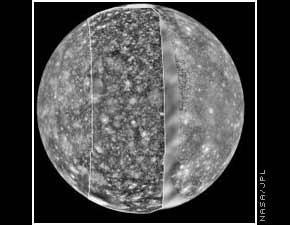 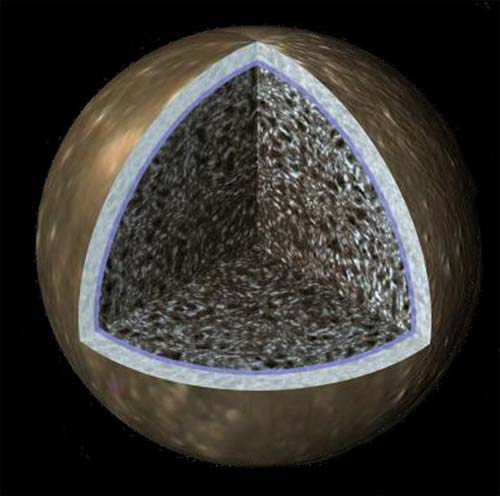 Inside Callisto
Valhalla
VI. Jupiter’s Ring
A. Discovered by Voyager (1979)
B. Above clouds / inside moons


C. Very thin in every direction
D. Small, dark fragments of ring may have come from 2 nearby moons
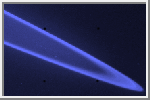